Sebepojetí v sociálním světě
Sociální psychologie pro pedagogy
2. 3. 2021
Katedra pedagogiky, Pedagogická fakulta UK

PhDr. Lenka Kollerová, Ph.D
lenka.kollerova@pedf.cuni.cz
Kdo jsem?
Zkuste si na kousek papíru napsat pár prvních věcí, které vás napadnou jako odpověď na tuto otázku. 
Pište to jen pro sebe. Nikdo jiný to číst nebude a nebudeme naše odpovědi sdílet.
Kým bych chtěl/a být?
Zkuste si na kousek papíru napsat pár prvních věcí, které vás napadnou jako odpověď na tuto otázku. 
Pište to jen pro sebe. Nikdo jiný to číst nebude a nebudeme naše odpovědi sdílet.
Obsah přednášky:
Sebepojetí jako náš filtr pro vnímání druhých
Členství ve skupinách
Druzí jako naše zrcadlo
Druzí jako naše měřítko
Vliv sebepojetí na vnímání druhých
Odpovědi na otázku Kdo jsem? jsou sodnou do sebepojetí, tj. do přesvědčení, kterými člověk definuje sám sebe. Tato přesvědčení se promítají do třídění, zapamatování a hodnocení sociálních informací. Charakteristikám, které člověk přisuzuje sám sobě (např. jsem sportovec, jsem pracovitý, jsem otec), člověk typicky…

 …věnuje větší pozornost u druhých, 
 lépe si je pamatuje u druhých
 a pozitivněji je hodnotí u druhých.
Př. Člověk, který si sám o sobě myslí, že je dobrodruh, si může dobrodružného chování u druhých častěji všímat, lépe si ho pamatovat a lépe ho hodnotit než ten, kdo se za dobrodruha nepovažuje.
Kdo jsem je jádrem sebepojetí, ale do sebepojetí patří i přesvědčení o našich možných já.
Ideální já: Kým CHCI být
Očekáváné já: Kým bych MĚL být
Např. bohaté já, milované já, pracovně úspěšné já …

Jedná se o vizi života, po kterém toužíme.
Např. sportující já, pečující já , disciplinované já …

- Jde o standardy, které si myslíme, že bychom měli splňovat.
SP zdraví: Pozor na diskrepance v sebepojetí
Představy o tom, kým bychom chtěli či měli být nás obvykle motivují k pozitivním změnám, ale nesmí být příliš VZDÁLENÉ pojetí kdo jsem.

Při velkých rozporech mezi představou o tom, kdo jsem, a představou o tom, …
….kým bych CHTĚL být, hrozí smutek, ztráta energie, depresivní nálada.
… kým bych MĚL být, hrozí především strach a úzkost.

Např. Tlak na přibližování se ideálům krásy na sociálních sítích a v médiích se podílí na zvýšených negativních pocitech u dospívajících.
Co může pedagog na SŠ říci studentovi, jehož perfekcionismus blokuje v odevzdávání seminárních prací?
Problém: 
Perfekcionismus (přehnaně vysoké ideály, nároky, standardy na vlastní výkon) je častým zdrojem negativních emocí (smutku, úzkosti) a snížení reálného výkonu ve škole.

Co s tím? 
Jak může pedagog pomoci snížit studentovi v tom, aby snížil nároky na sebe sama či zvýšit sebehodnocení vlastního výkonu (tzn. zmenšit onu diskrepanci)?
Sociální já jako součást sebepojetí
Sociální já, tj. přesvědčení o tom, kým jsem v sociálním světě je důležitou součástí sebepojetí. Patří sem zejména:

do jakých skupin patřím (sociální identita), 
jak si myslím, že mě vnímají druzí lidé (zrcadlové já),
a také, jak se hodnotím v porovnání s druhými (sociální porovnávání).
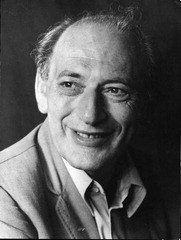 Teorie sociální identity
Autoři: Henri Tajfel a John Turner (60. – 70. léta)

 Jedna z SP teorií s nejširšími aplikacemi a výzkumem.

 Vysvětluje meziskupinové postoje (např. upřednostňování vlastní skupiny, předsudky vůči jiným skupinám) a meziskupinové vztahy (např. konflikty).
Henri Tajfel
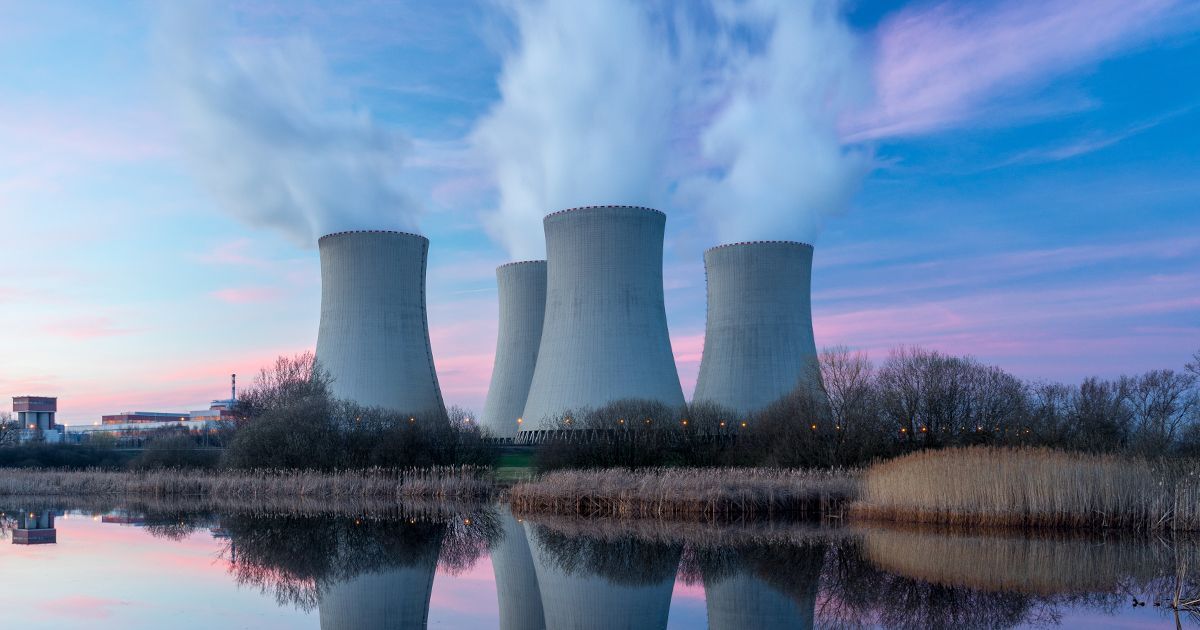 Teorie sociální identity: Kategorizace
Součástí myšlení je kategorizování lidí do skupin, které se vyznačuje:

nadhodnocováním rozdílů mezi skupinami

a podceňováním heterogenity uvnitř skupin.
- Např. Člověk má sklon si myslet, že rozdíly mezi Čechy a Němci v názorech na jadernou energii budou větší než rozdíly uvnitř těchto skupin.
Teorie sociální identity: Identifikace
Každý jsme členem mnoha sociálních skupin. Míra identifikace s těmito skupinami a naše hodnocení těchto skupin je naší sociální identitou.

 Skupiny důležité pro sociální identitu jsou typicky určeny pohlavím, etnicitou, sexuální orientací, socioekonomickým statutem, ale i rodinou, sportovním týmem, hodnotami, zájmy, postoji. Identita každého člověka je složitá a jedinečná.
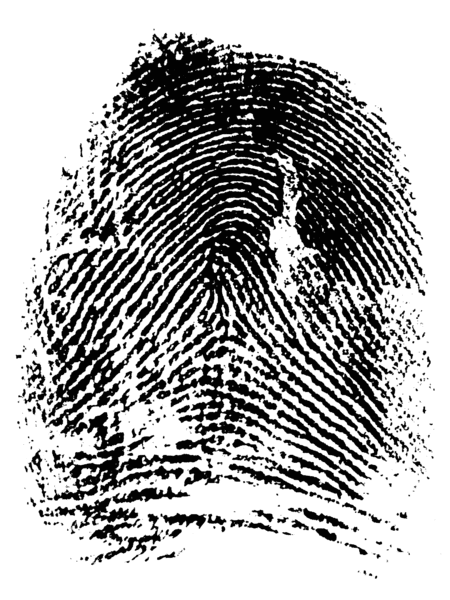 Teorie sociální identity: Porovnávání skupin
Protože lidé potřebují hodnotit sami sebe pozitivně, bezděčně se snaží, aby jejich skupiny dobře obstály v porovnání s jinými skupinami, což vede k:

 - upřednostňování tzv. členských skupin (MY)

- hendikepování tzv. nečlenských skupin (ONI)
Převzato z: https://www.simplypsychology.org/social-identity-theory.html
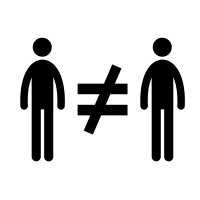 SP spravedlnosti: Diskriminace
Člověk má základní potřebu prožívat svou sociální identitu pozitivně, být s ní spokojen. Souvisí to s tím, že sociální identita patří k jádru sebepojetí a člověk se potřebuje cítit dobře.

 Pro sebepojetí je tak velmi nebezpečná diskriminace, tj. nespravedlivé zacházení na základě členství v nějaké skupině (např. skupině žen, starších lidí, neheterosexuálů, lidí se speciálními vzdělávacími potřebami apod.).
Zdrcadlové já
Naše představa o tom, jak nás vidí druzí.
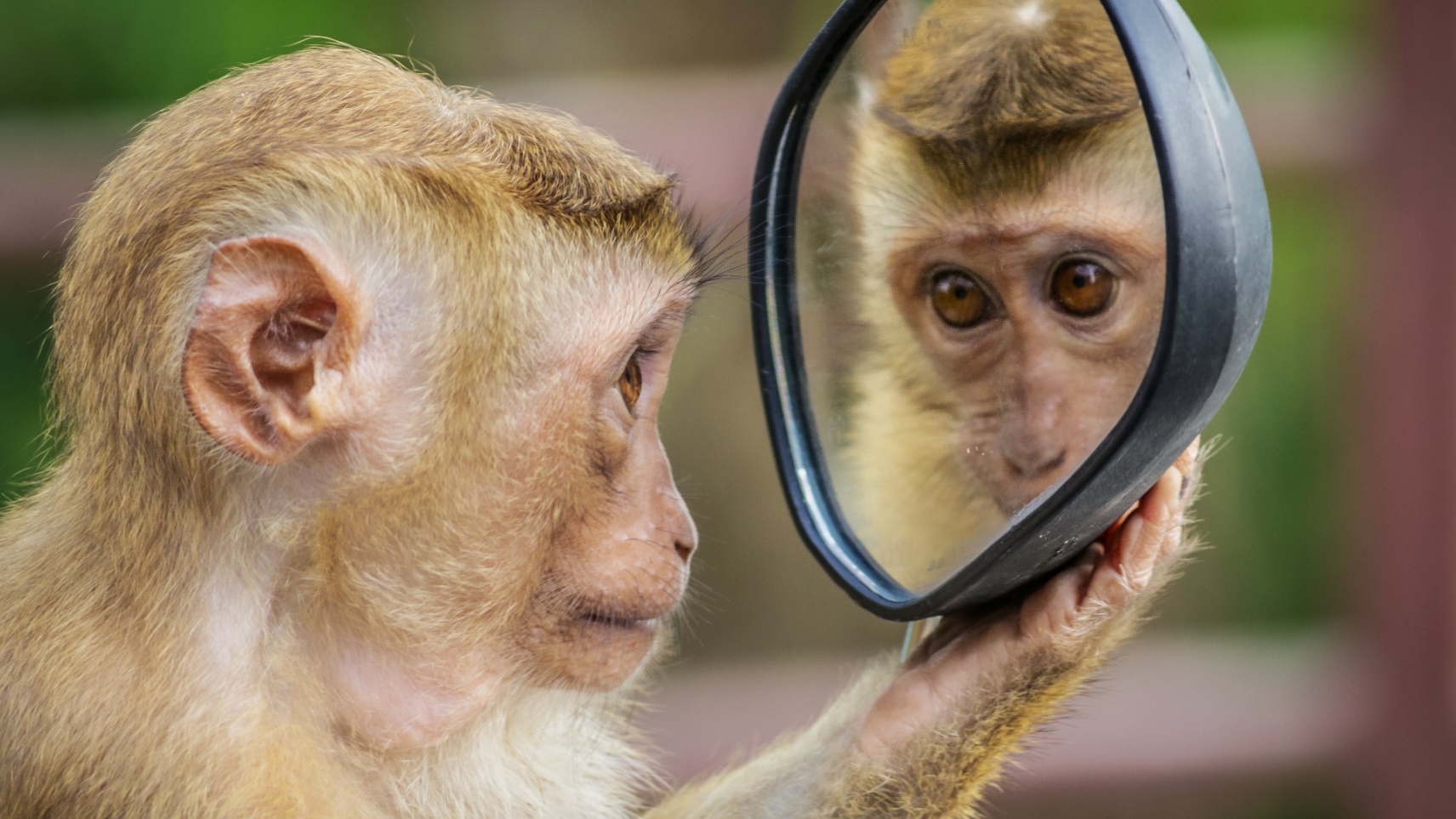 Vliv názorů druhých na sebepojetí: Jak nás vidí druzí jako ZRCADLO
Součástí našeho sociálního já je představa o tom, jak nás vidí druzí. Tuto představu používáme často jako zrcadlo, zvláště v dětství, tj. věříme jí jako pravdivému obrazu sebe sama.

Př. Děti, které věří, že je okolí vnímá jako vstřícné a ochotné, tyto vlastnosti spíše začlení do svého sebepojetí
Vliv sociálního porovnávání na sebepojetí
Definuje člověk sám sebe jako …

… bohatého, nebo chudého?
… malého, či vysokého?
… pracovně úspěšného, nebo neúspěšného?




      To záleží částečně na tom, jak se 
porovnává se svým okolím.
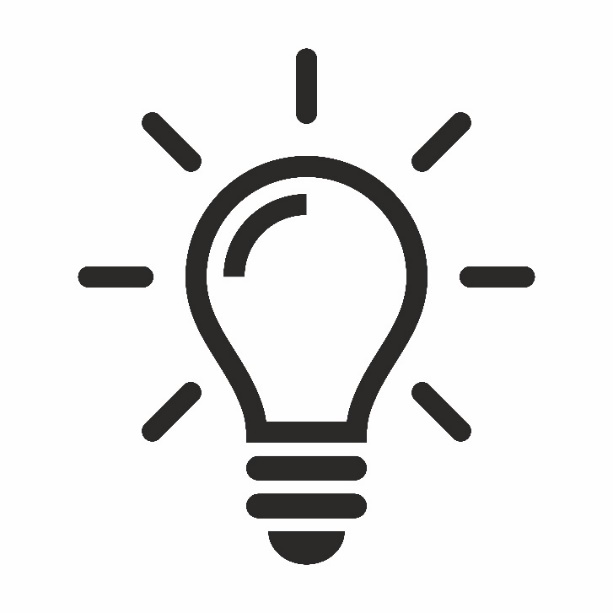 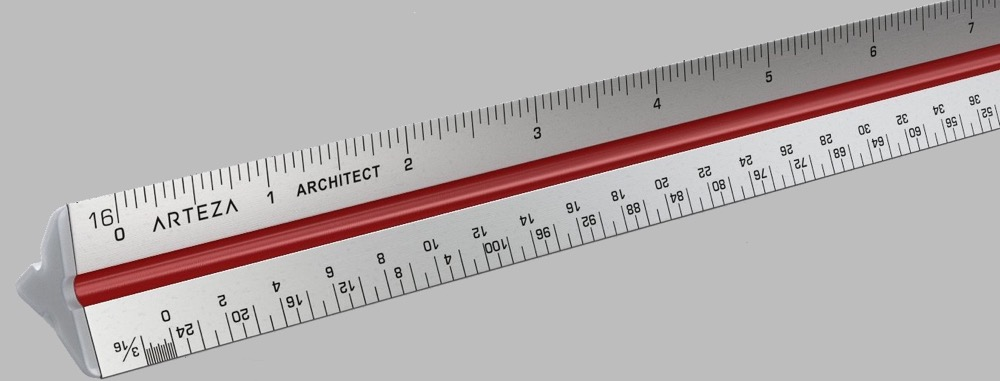 Sociální porovnávání
Řada charakteristik, kterými definujeme sami sebe nepramení z nějakých univerzálních měřítek, ale vychází z procesu sociálního porovnávání. Porovnáváme sami sebe se svým okolím a zvažujeme podobnosti a rozdíly. Naše vnímání okolí tak svým způsobem určuje standardy, kterými poměřujeme sami sebe. 

Porovnání je často motivační, ale může i brzdit a vyvolávat negativní emoce, např. při přechodu na prestižní školu či ve třídě, kde jsou velké rozdíly ve výkonu apod.
SP vzdělávání: Sociálního porovnávání může snižovat pozitivní sebehodnocení dětí.
Otázkou je, jak předejít negativnímu vlivu excesivního sociálního porovnávání při ...

… známkování,
soutěžení,
a učitelské pochvale/kritice?
Jak může pedagog snižovat sociální porovnání mezi dětmi?
SP vzdělávání: Prevence sociálního porovnávání. Co nedělat.
Pedagog …

… využívá spíše aktivity zaměřené na spolupráci než soutěžení.

…. před kolektivem nevyzdvihuje excelentní výkony a nekritizuje špatné výkony a vyhýbá se nálepkování („dobrý počtář“, „lajdák“ apod.)
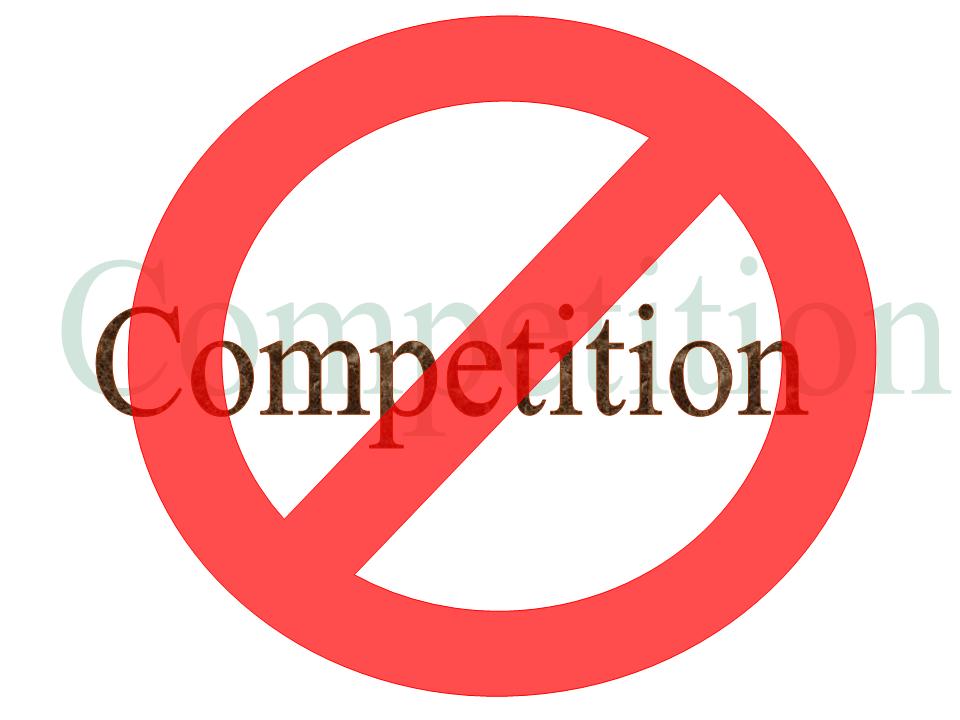 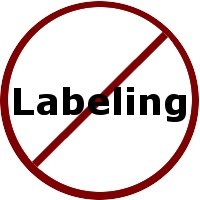 SP vzdělávání: Prevence sociálního porovnávání. Co dělat.
Pedagog…
…. všechny dětí přijímá a oceňuje je (bez ohledu na jejich výkon).
Děti by si pak méně spojují svou hodnotu s výkonem.

…. všem dětem umožní zažívat učební úspěch (tj. jako úspěch bere např. aktivní účast na aktivitě, dokončení úkolů, překonání překážky, snahu).
Děti jsou pak sami se sebou více spokojeny a mají větší chuť se dál učit.

… dává najevo, že cílem učení je především to, aby se každý sám něčemu přiučil, něco nového zjistil, něco nového zkusil. 
Dítě si pak lépe uvědomuje, že nejdůležitějším standardem je, zda toho ono samo umí z předmětu víc než dřív.
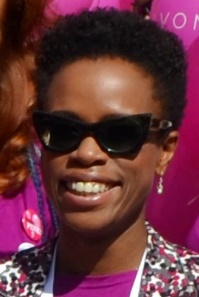 Příklad ke shrnutí
Např. zpěvačka Tonya Graves popisuje sama sebe 3-5 slovy v pořadu Peepshow takto:

„… malá, zábavná, zpěvačka, maminka … loajální kamarádka“


? Jak nazýváme přesvědčení, kterými člověk definujeme sám sebe?

? Které z uvedených charakteristik by mohly vypovídat o sociální identitě, které o zrcadlovém já, které o sociálním porovnávání?

Zdroj: https://www.mall.tv/peepshow/graves-tonya
Shrnutí
Sebepojetí v sociální světě, někdy nazývané „sociální já“, označuje přesvědčení o tom, kým jsem v sociálním světě. Patří sem zejména:

do jakých skupin patřím (sociální identita), 
jak si myslím, že mě vnímají druzí lidé (zrcadlové já),
a také, jak se hodnotím v porovnání s druhými (sociální porovnávání).
Literatura:
Kapitola Vlastní já v sociální světě in Myers, D.G. (2016). Sociální psychologie. Brno: Edika, s. 36-71.